CLASSE: FAMÍLIA, PROJETO DE DEUSESTUDO DE CASOS BÍBLICOS
2º TRIMESTRE 
2014
LIVRO DE RUTE
AULA 4: BOAZ E RUTEO RESGATE DE UMA FAMÍLIA
REVISÃO:
VERSÍCULO CHAVE
“E nos trouxe a este lugar, e nos deu esta terra, terra que mana leite e mel.”
Deuteronômio 26:9 (ACRF)
LIVRO DE RUTE: O governo de Deus
PALAVRAS-CHAVE
PALAVRAS-CHAVE
Contexto Histórico
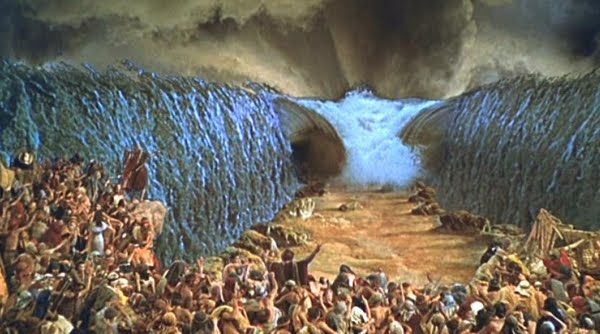 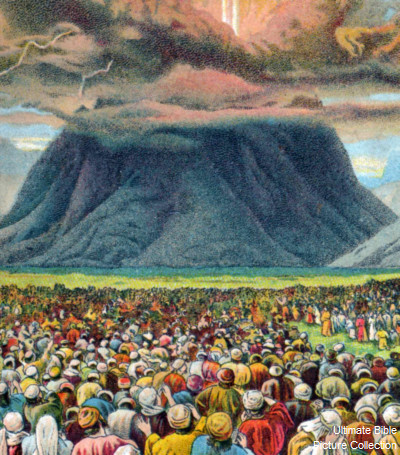 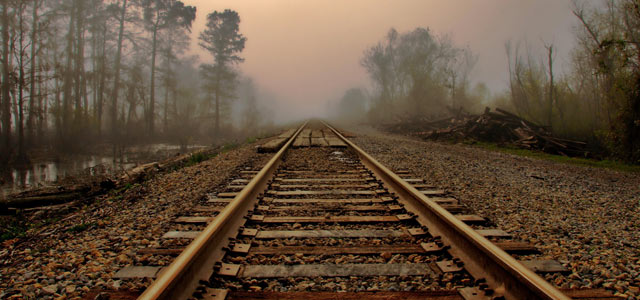 “Os passos do homem são dirigidos pelo Senhor; como,
pois, entenderá o homem o seu caminho?”Provérbios 20:24
EXODO DE ISRAEL
SOBERANIA DE DEUS
RESPONSABILIDADE DO HOMEM
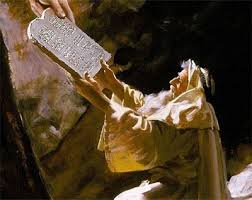 ALIANÇA NO MONTE SINAI
TÁBUAS DA LEI: CÓDIGO MORAL
A
A – ALIANÇA ABRAÂMICA:
PROMESSA;
B
B – ALIANÇA MOSAICA:
OBEDIÊNCIA;
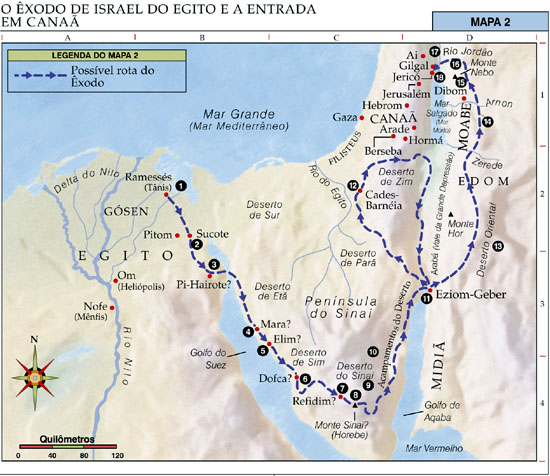 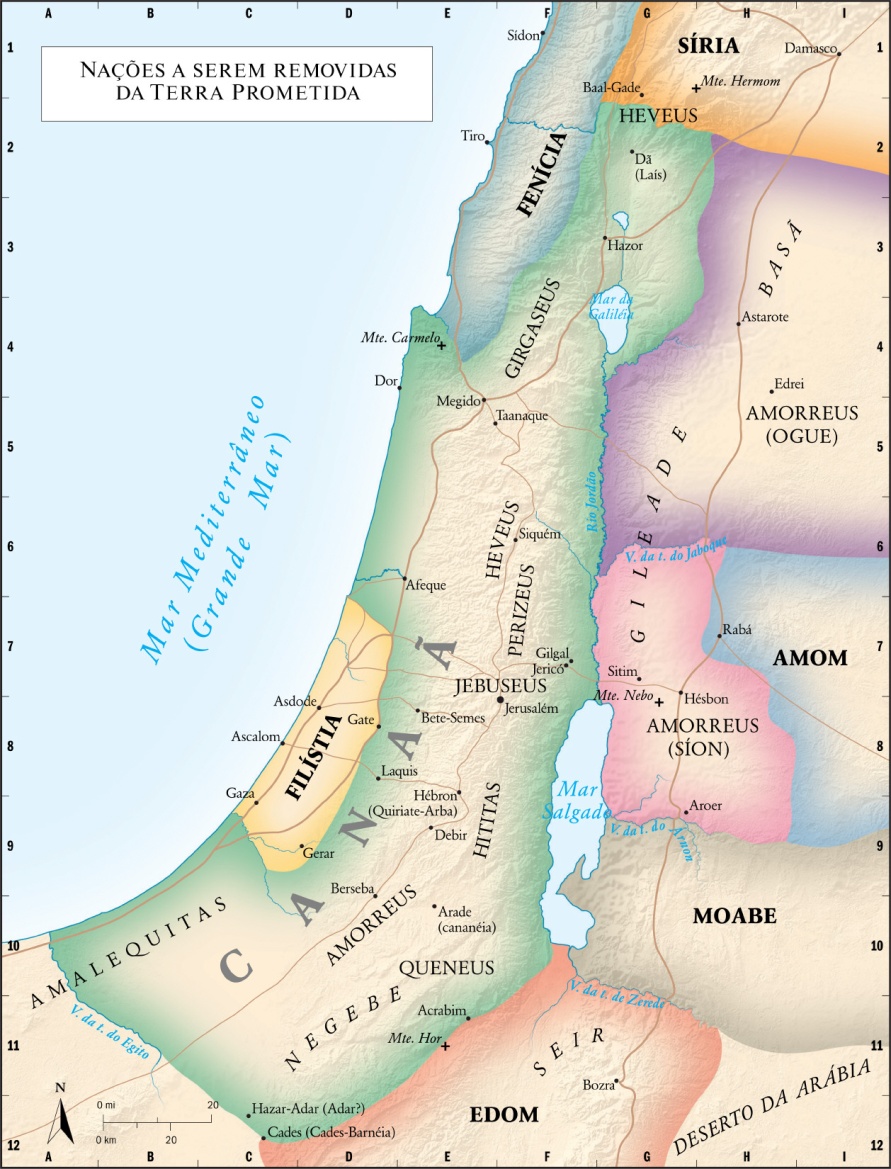 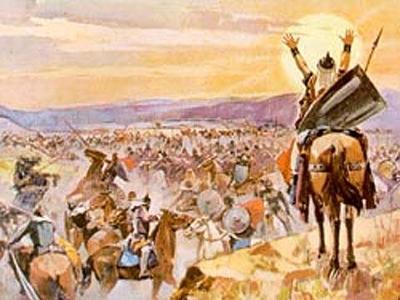 JOSUÉ CONDUZ O POVO
 NA CONQUISTA DE CANAÃ
“Mas, eu e a minha família serviremos ao Senhor".
(Js 24:15b NVI)
POVOS DE CANAÂ
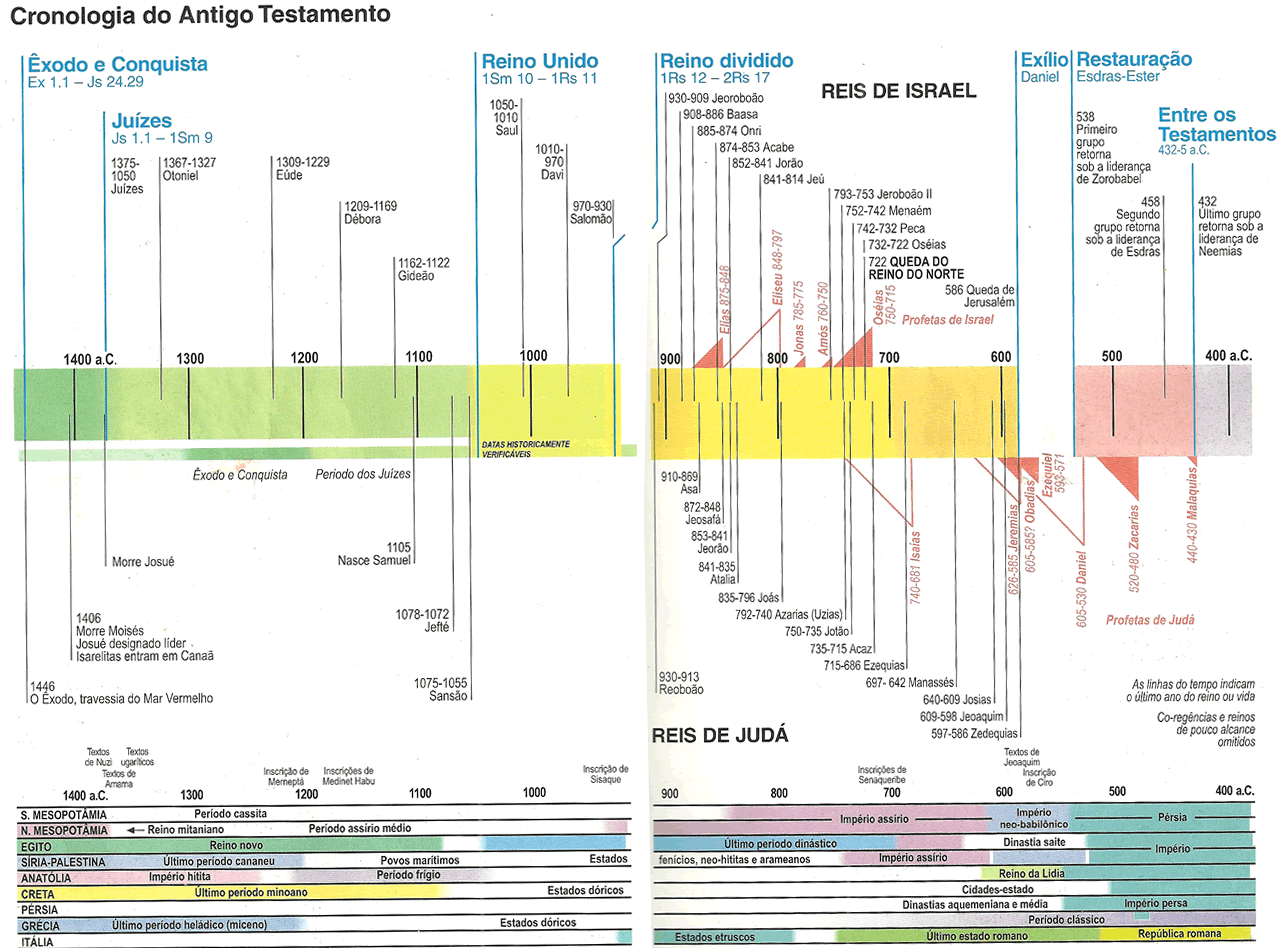 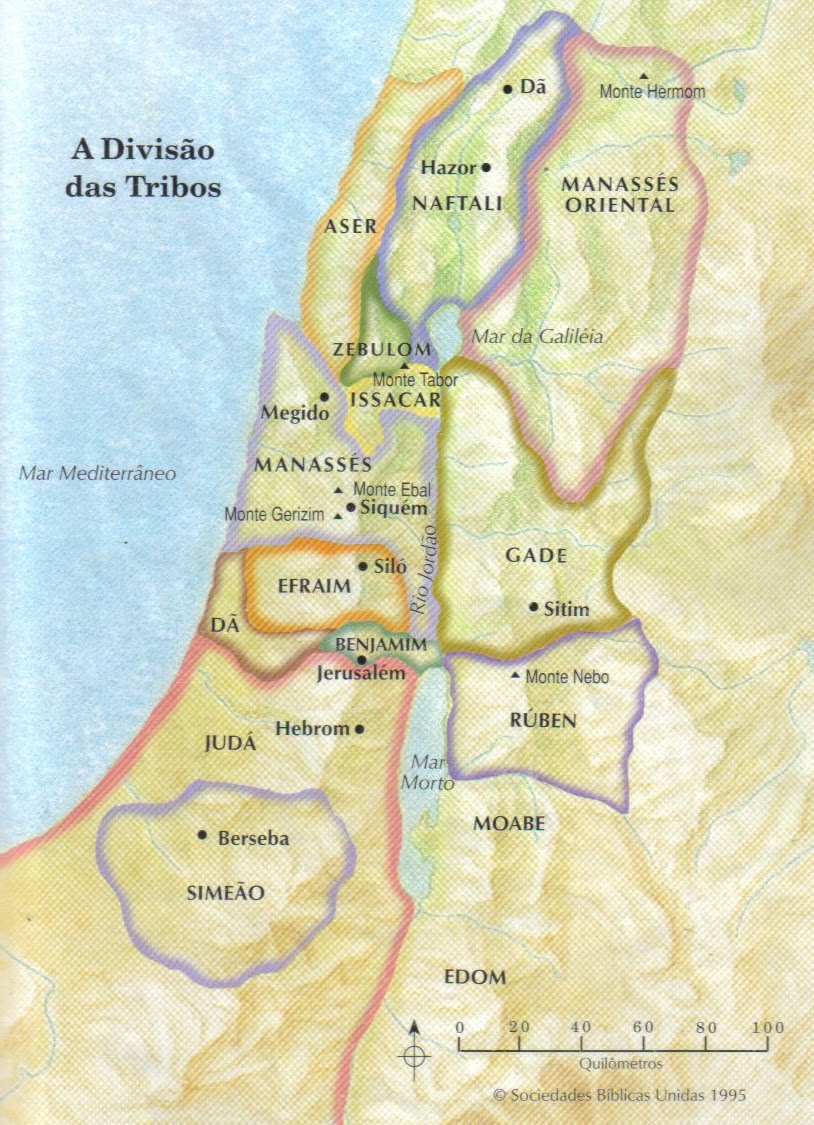 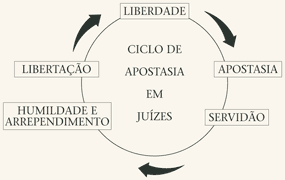 SITUAÇÃO ATÉ JOSUÉ
JUÍZES
DAVÍ
SAMUEL
SAUL
O CARÁTER E A PERSONALIDADE DOS JUÍZES
AO LONGO DO PERÍODO VAI SE AFASTANDO DA
 LIDERANÇA TIPIFICADA EM MOISÉS E JOSUÉ;
DIVISÃO DAS TRIBOS APÓS 
A CONQUISTA DA TERRA
“Habitando, pois, os filhos de Israel no meio dos cananeus, dos heteus, e amorreus, e perizeus, e heveus, e jebuseus,Tomaram de suas filhas para si por mulheres, e deram as suas filhas aos filhos deles; e serviram aos seus deuses.E os filhos de Israel fizeram o que era mau aos olhos do Senhor, e se esqueceram do Senhor seu Deus; e serviram aos baalins e a Astarote.”
Juízes 3:5-7
INTRODUÇÃO
OBS: A história de BOAZ e RUTE acontece entre 600 a 900 anos após o casamento de ISAQUE e REBECA;
Genealogia de Daví
Rute 4:18 a 22 NVI

18 Esta é a história dos 
antepassados de Daví, desde Perez:
Perez gerou Hezrom;
19 Herzrom gerou Rão;
Rão gerou Aminadabe;
20 Aminadabe gerou Naassom;
Naassom gerou Salmom;
21 Salmon gerou Boaz;
Boaz gerou Obede;
22 Obede gero Jessé;
e Jessé gerou Daví.
Mateus 1:4 a 6 NVI

4 Arão gerou Aminadabe;
Aminadabe gerou Naassom;
Naassom gerou Salmon;
5 Salmon gerou Boaz,
cuja mãe foi Raabe;
Boaz gerou Obede,
cuja mãe foi Rute;
Obede gerou Jessé;
6 e Jessé gerou o rei Daví.
Capítulo 1:Desobediência, obstinação e morte!Rute 1:1-5
Lições importantes no Capítulo 1:
O caminho da Tribulação
Lições importantes no Capítulo 1:
O caminho da Tribulação
Lições importantes no Capítulo 1:
O caminho da Tribulação
Lições importantes no Capítulo 1:
O caminho da Tribulação
Lições importantes no Capítulo 1:
O caminho da Tribulação
Capítulo 1:Dissimulação e Vergonha...Rute 1:6 a 15
Lições importantes no Capítulo 1:
A volta para casa
Lições importantes no Capítulo 1:
A volta para casa
Capítulo 1:Conversão Genuína!Rute 1:16 a 22
Lições importantes no Capítulo 1:
Conversão genuína!
Lições importantes no Capítulo 1:
Conversão genuína!
Lições importantes no Capítulo 1:
Conversão genuína!
RESUMO DO CAPÍTULO 1Rute 1:1-22
Capítulo 2:Um encontro inesperado!Rute 2:1 a 16
Lições importantes no Capítulo 2:
Um encontro inesperado
Lições importantes no Capítulo 2:
Um encontro inesperado
Lições importantes no Capítulo 2:
Um encontro inesperado
Lições importantes no Capítulo 2:
Um encontro inesperado
Lições importantes no Capítulo 2:
Um encontro inesperado
Capítulo 3:Em busca de Resgate!Rute 3:1 a 18
Lições importantes no Capítulo 3:
Em busca de Resgate!
Lições importantes no Capítulo 3:
Em busca de Resgate!
Lições importantes no Capítulo 3:
Em busca de Resgate!
Lições importantes no Capítulo 3:
Em busca de Resgate!
Capítulo 4:A soberania de Deus, apesar de nós.Rute 4:1 a 17
Lições importantes no Capítulo 4:
A Soberania de Deus
Lições importantes no Capítulo 4:
A Soberania de Deus
Capítulo 4: O casamento
Deus transforma a Maldição em Restauração
Boaz e Rute
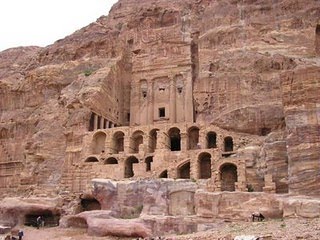 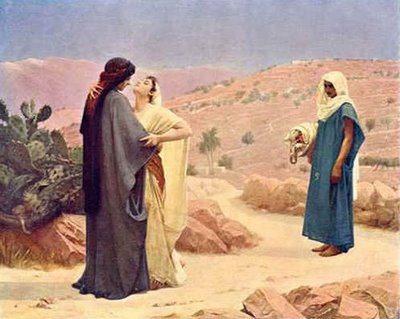 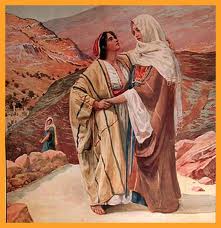 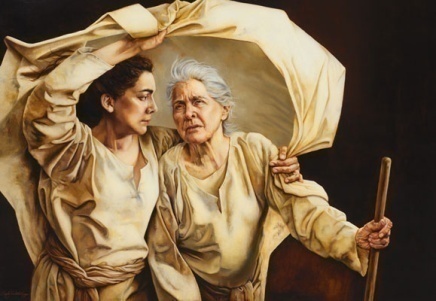 NOEMI E RUTE
SAÍDA DE MOABE
DESPEDIDA DE ORFA
CONVERSÃO DE RUTE
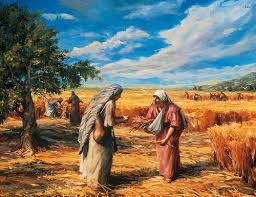 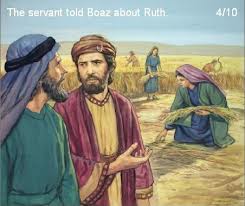 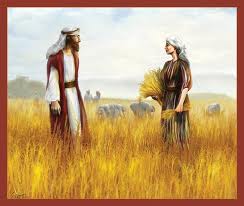 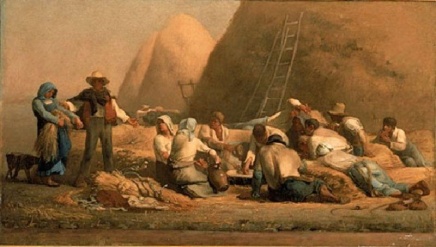 SERVOS DE BOAZ
BOAZ DE OLHO EM RUTE
RUTE NO CAMPO
BOAZ E RUTE
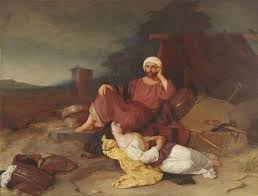 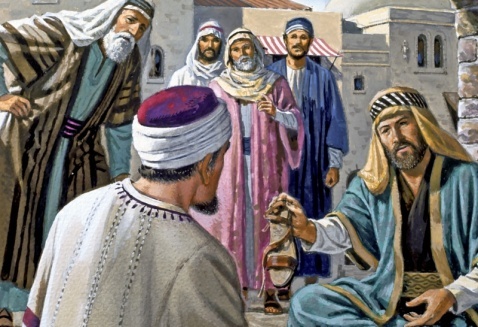 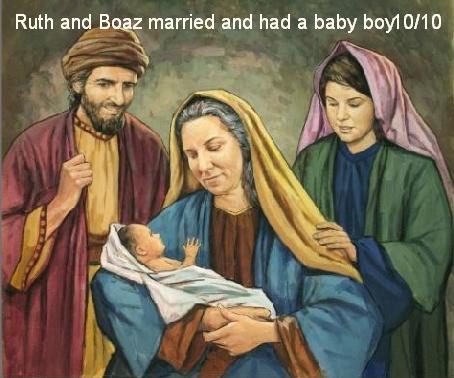 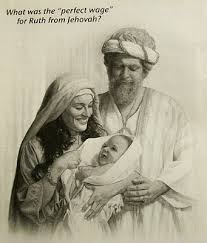 RUTE PEDE RESGATE
BOAZ RESGATA RUTE
RUTE TEM UM FILHO
FAMÍLIA DE RUTE